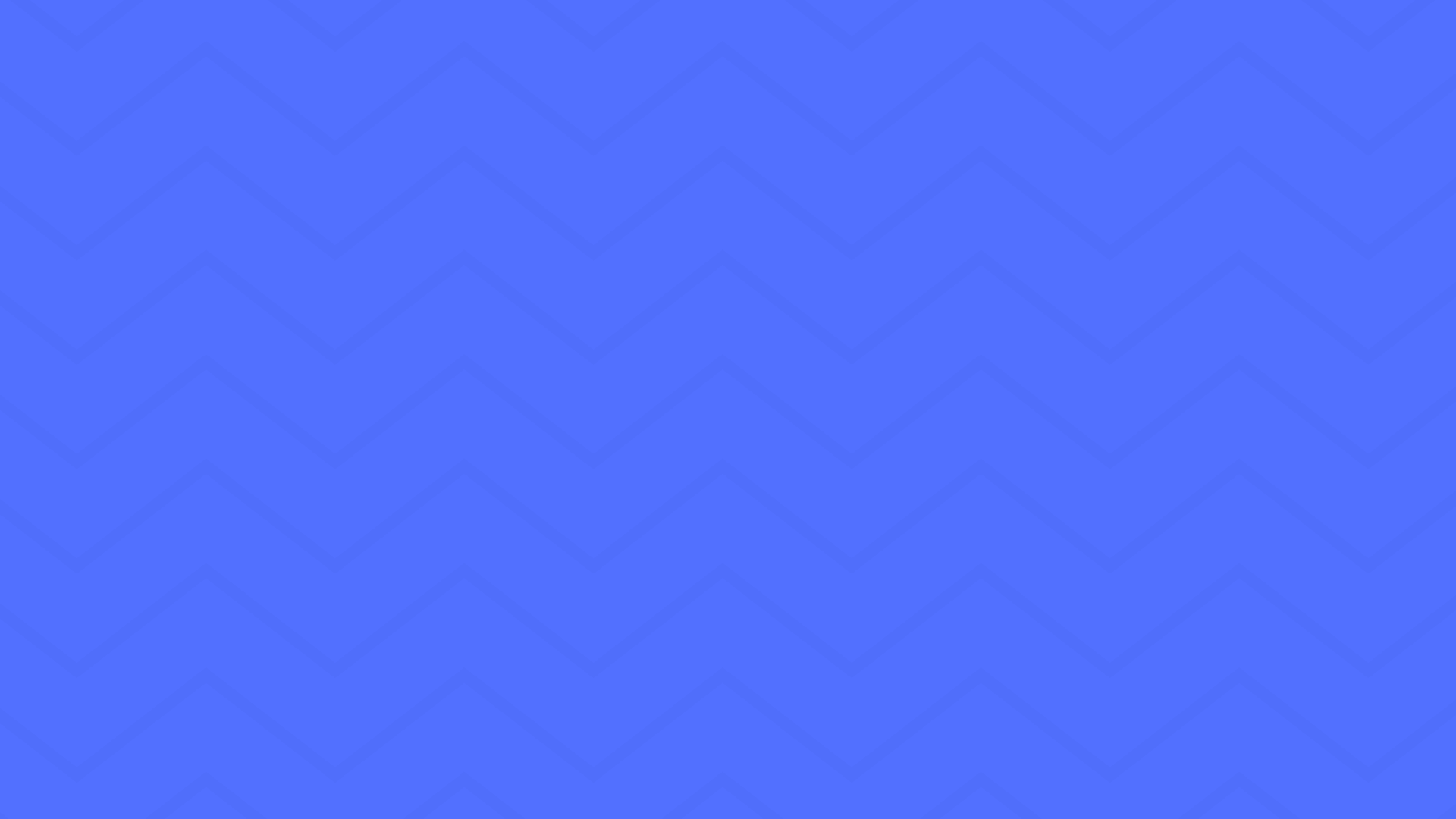 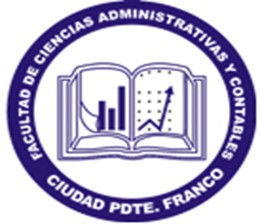 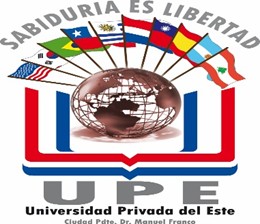 UNIVERSIDAD PRIVADA DEL ESTE
FACULTAD DE CIENCIAS ADMINISTRATIVAS Y CONTABLES
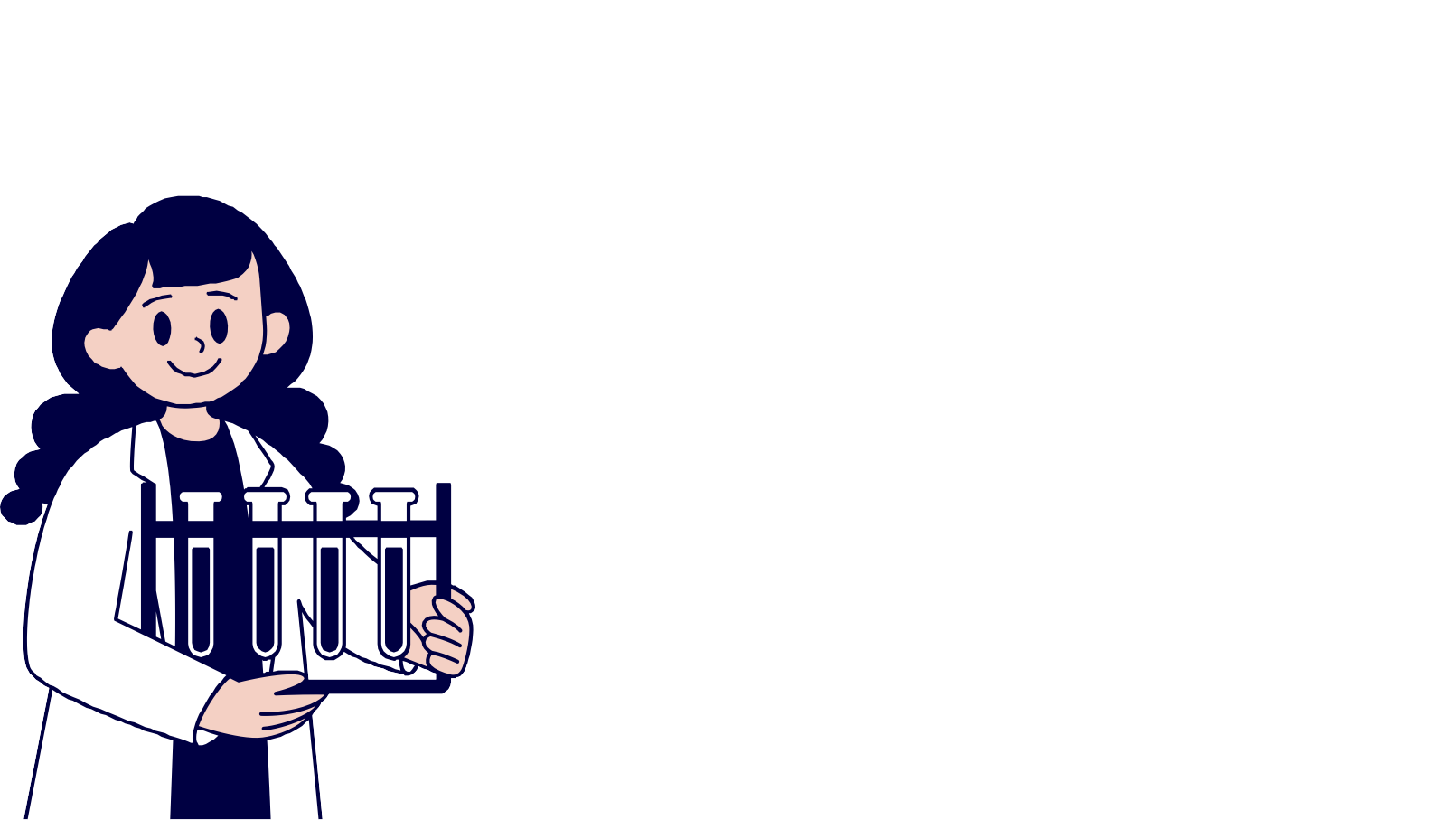 NOVIEMBRE ,2023
INFORME   CONSEJO DE TUTORÍAS
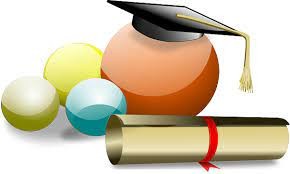 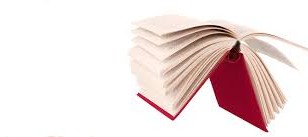 -Saludos de Bienvenida.
-Presentación de los temas a ser desarrollados-
-Presentación del Informe final.
-Presentación de evidencias.
TEMAS
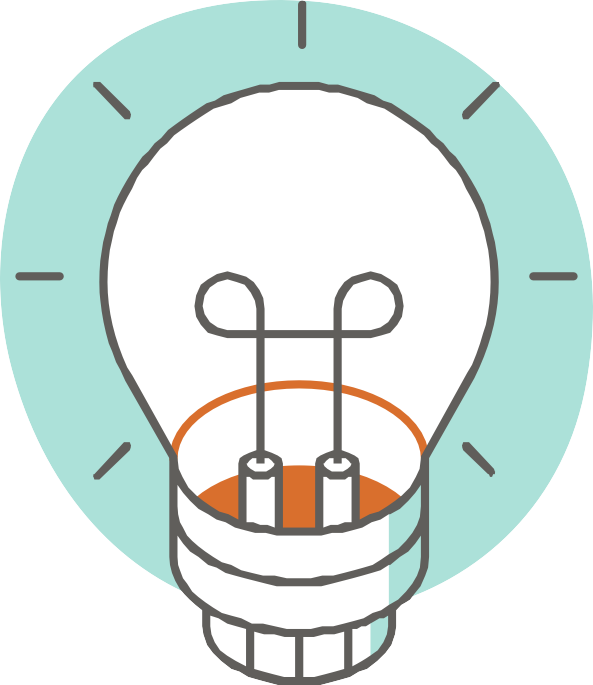 INTRODUCIÓN
El presente informe del Consejo de Tutorías se refiere a la presentación de las diferentes actividades del proceso de  TFG de la  FCAC.
Se dio seguimiento a las responsabilidades específicas de los  miembros del CT.
La tutoría tiene como propósito fomentar vínculos de diálogo,  reflexión y acción, con el fin de fortalecer la interrelación con  los tutores respecto al desempeño temático y metodológico.
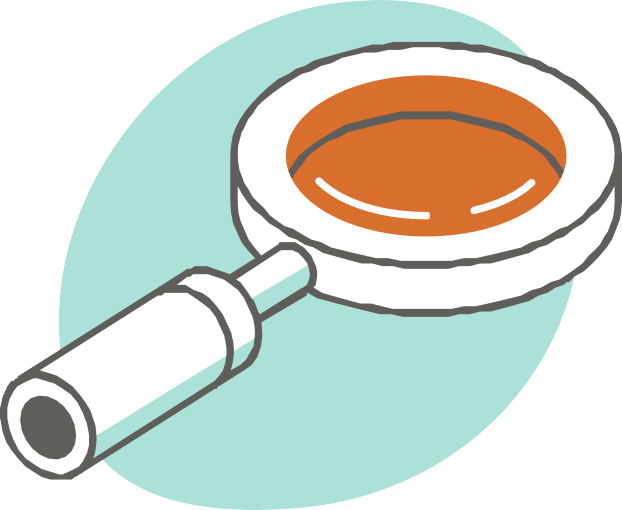 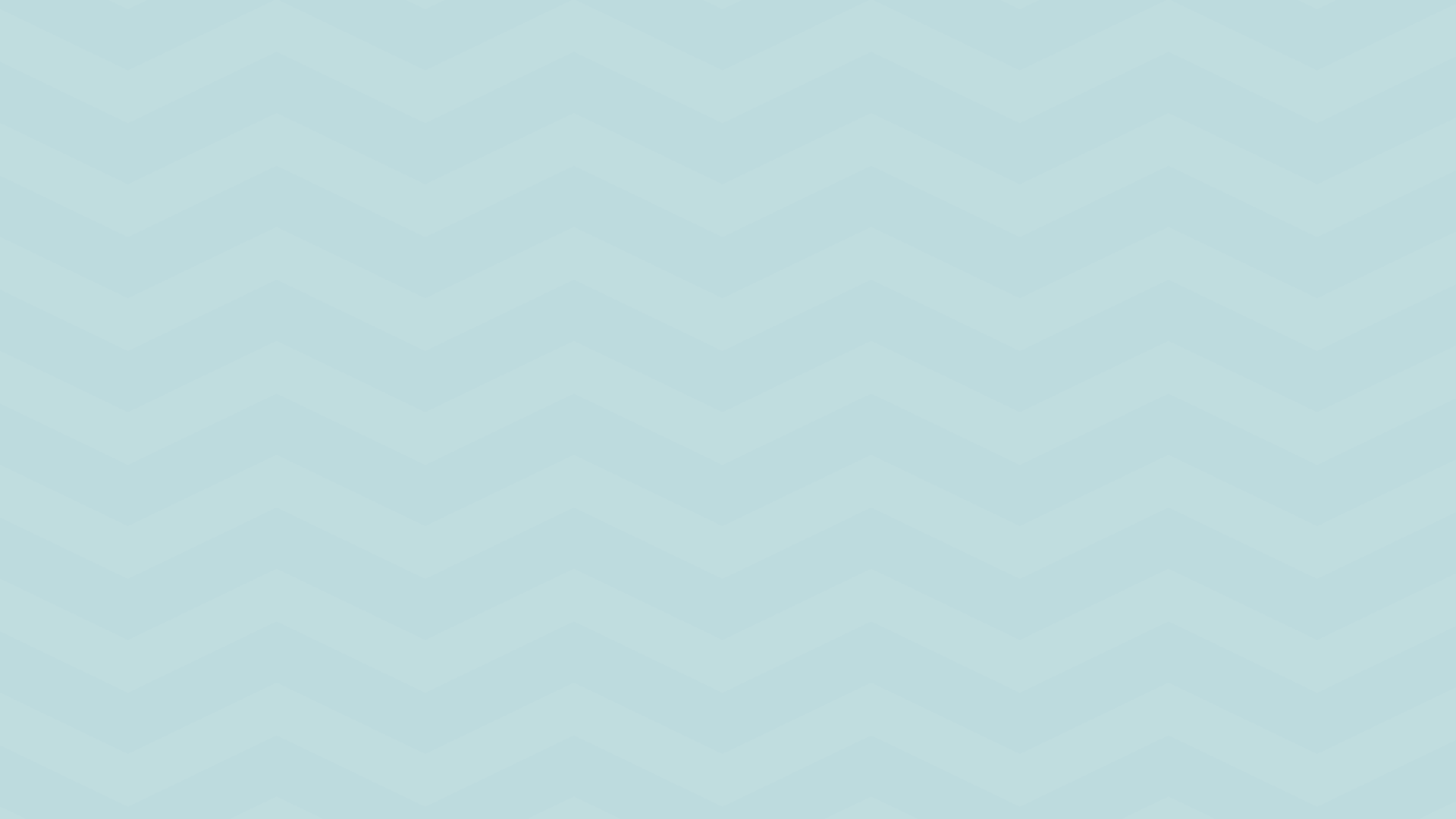 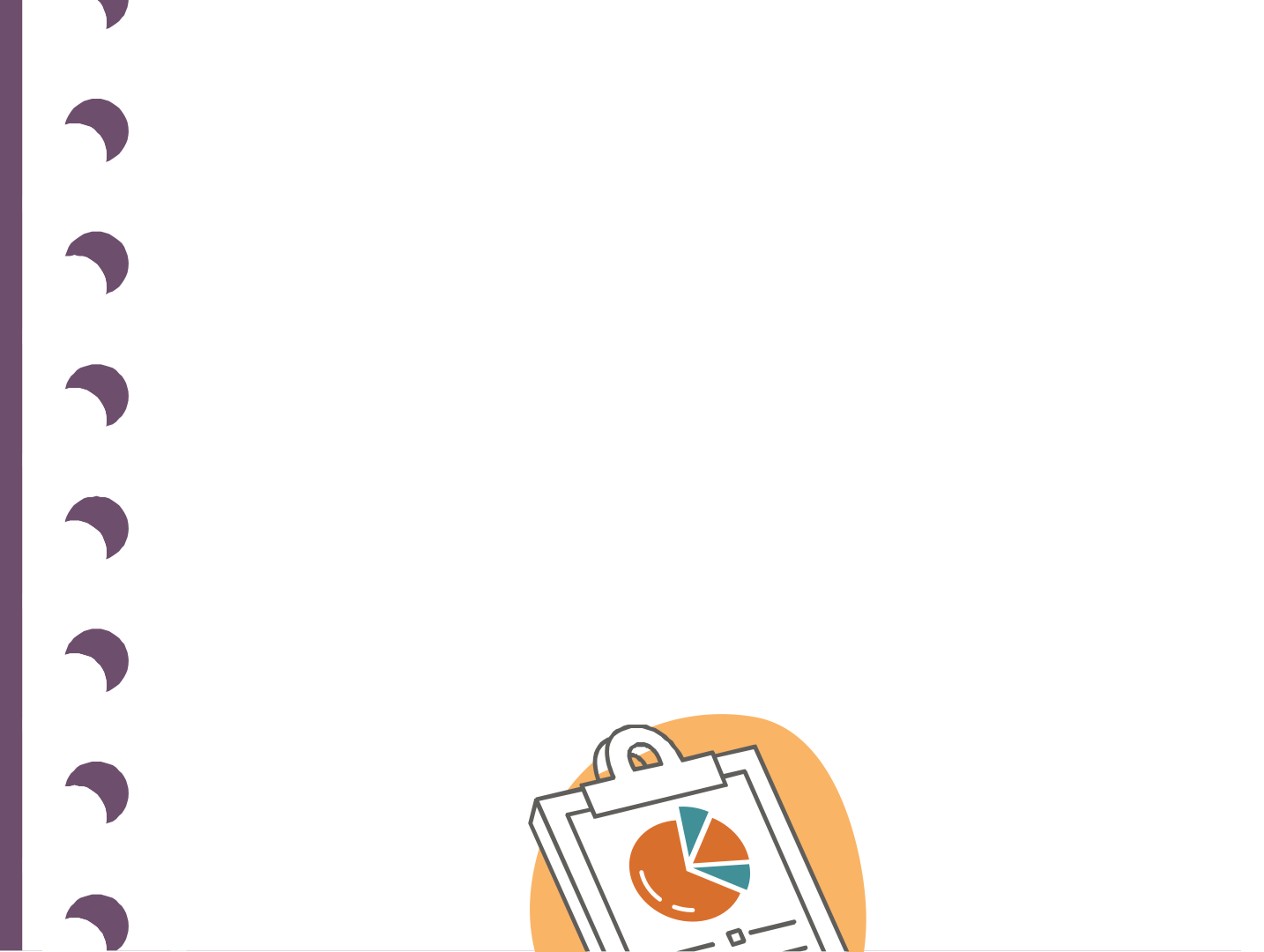 PROCESO DE TUTORÍAS
El Consejo de Tutorías dentro de sus múltiples funciones	durante el  proceso académico:
1- Acompaña	el trabajo de los tutores temáticos	y metodológicos con  el objetivo de lograr un trabajo en equipo, dinámico e interactivo.
2) -	Hace un seguimiento del trabajo de tutoría, documental y  personal.
3)-Revisa, sugiere y aprueba los anteproyectos, proyectos e informe  final.
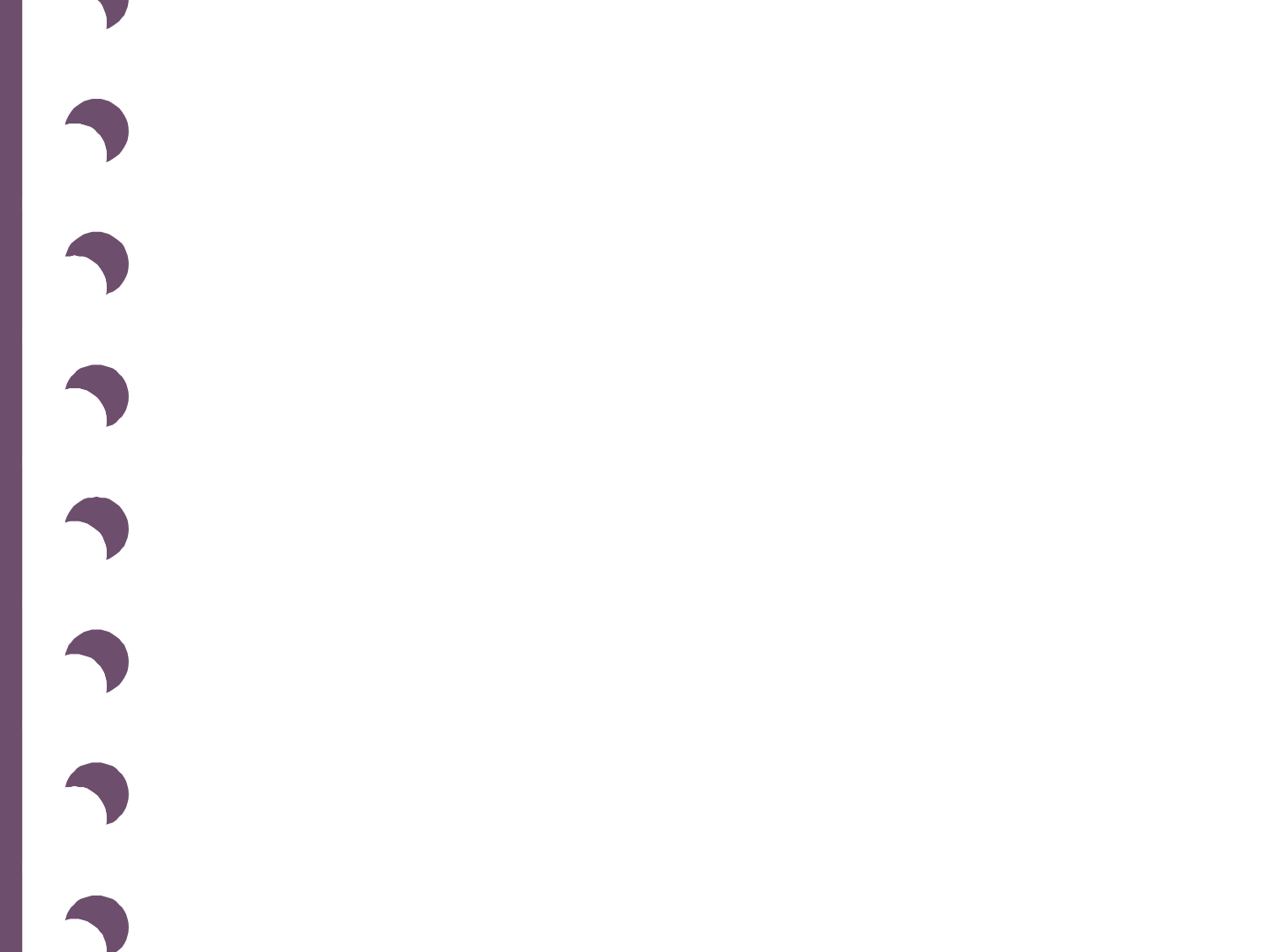 4)- Constante realización de reuniones, entrevistas y cursos  para fortalecer el conocimientos y desempeño de tutorías.
5)- Permanente actualización y estandarización de los  criterios para la elaboración, presentación y evaluación  (tutores y estudiantes deben conocer los criterios con los  cuales serán evaluados los trabajos).
6)- Cabe mencionar el trabajo conjunto y constante con la  Directora Académica Y Decano.
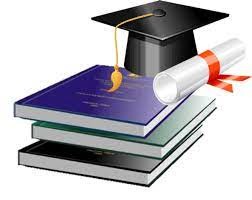 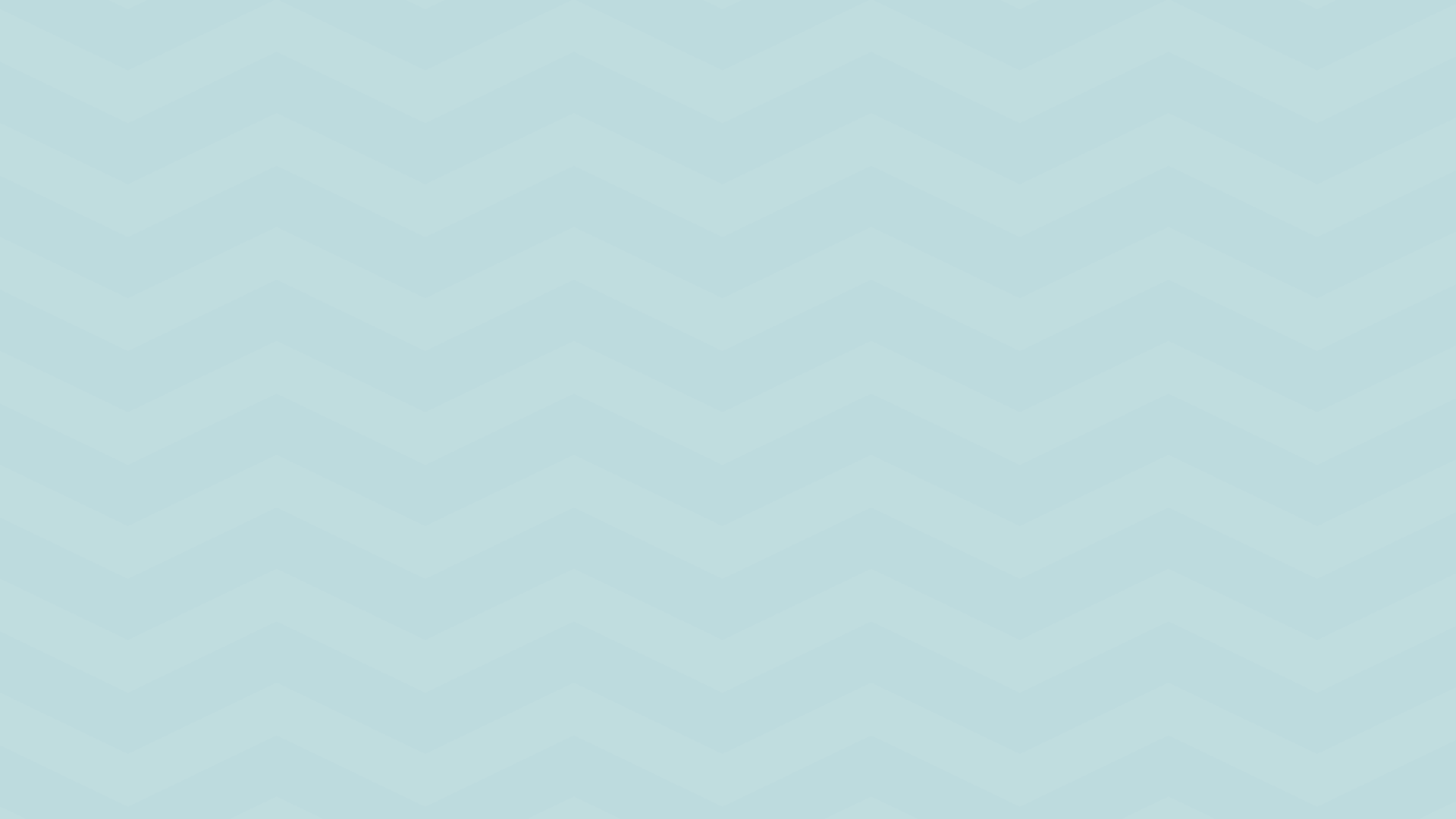 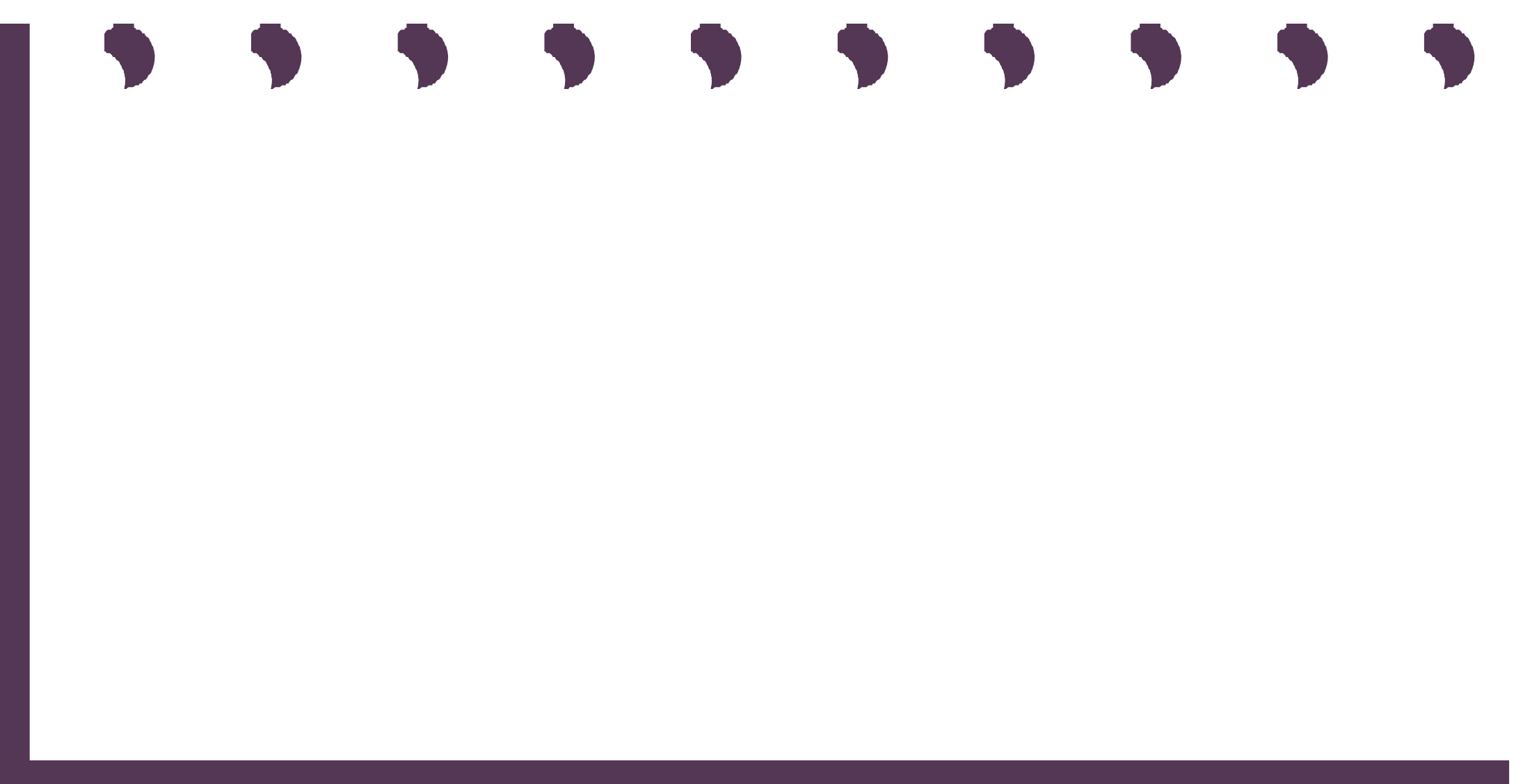 ACTIVIDADES MÁS  SIGNIFICATIVAS
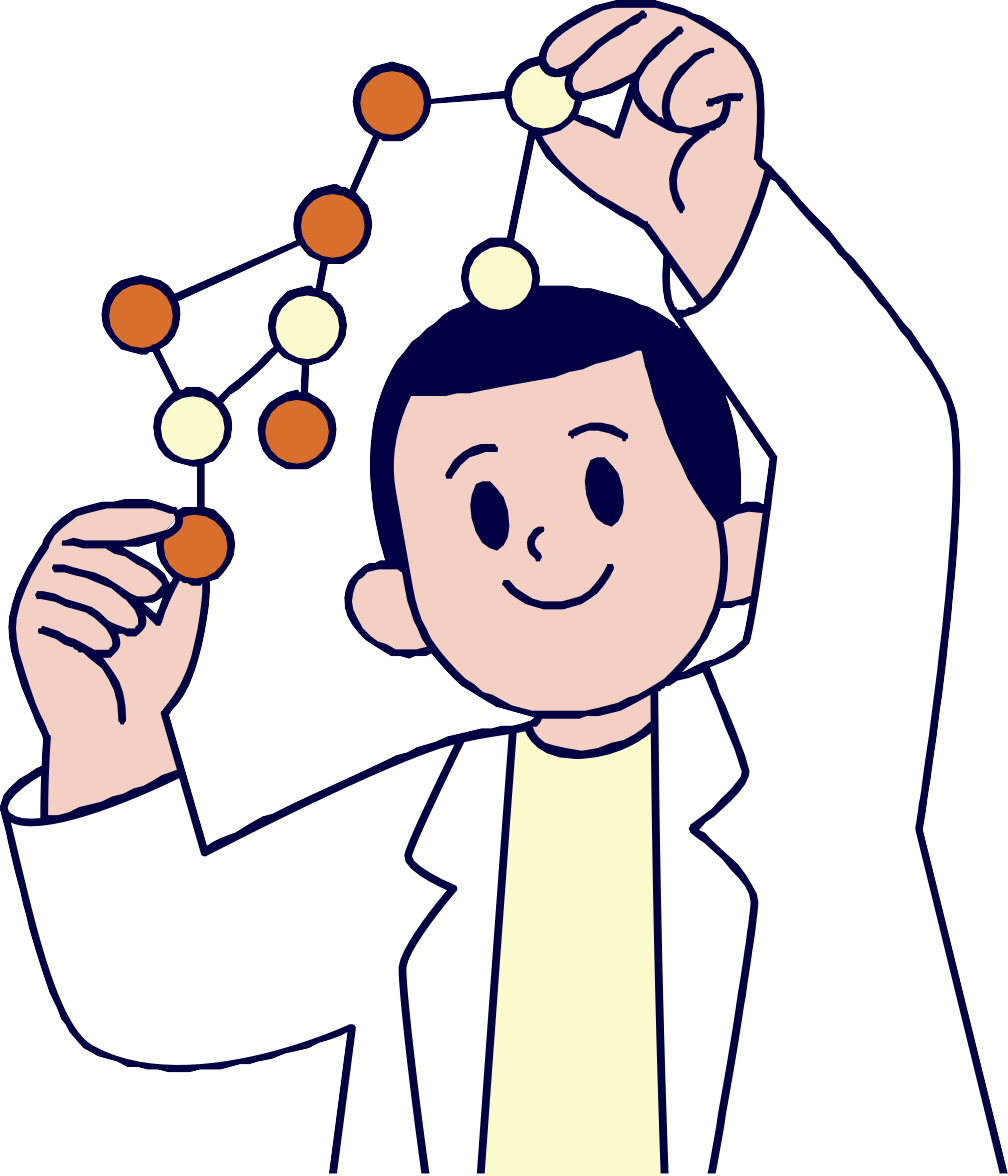 Realizar reuniones
periódicas con el
Utilizar la plataforma
Decano a los efectos
virtual UPE para dar
seguimiento al proceso
de informar y
del TFG.
coordinar actividades.
Organizar reuniones
periódicas de forma
Utilizar el correo
presencial, vía zoom o
institucional del Consejo
meet con:	Directora
de tutorías
Académica a los
(consejodetutorias@upe.
efectos de coordinar
edu.py)
actividades y aclarar
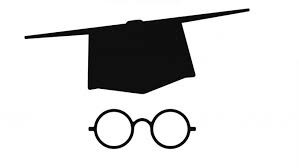 situaciones que  surgen durante el  proceso del TFG.
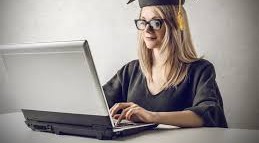 Actualizar el Plan  Operativo Anual (POA)
Asignar grupos
Elaborar y ejecutar
equitativamente de
Realizar reuniones
proyectos sobre
periódicas virtuales y
estudiantes para los
Investigación
presenciales para las
pares tutores 2023.
Científica para los
orientaciones según
tutores de la FCAyC
necesidad, utilizando
Elaborar indicadores
2023 e interesados
zoom, plataforma,
de evaluación para el
profesionales de
correo electrónico	y
proceso de TFG, para
todas las sedes.
WhatsApp entre los
tutores.
tutores de las diferentes
sedes.
Hacer un seguimiento
Recepcionar,
constante a los tutores
revisar, aprobar
Verificar planilla de
temáticos y metodológicos a
pasantías al momento
y/o sugerir según
través de la plataforma y/o
de las solicitudes de
necesidad los
presencial.
inscripción por parte
anteproyectos,
Recepcionar los
de los estudiantes,
proyectos e
anteproyectos; Proyectos
antes de defensa del
informe final del
e Informes de forma
TFG.
TFG de todas las
impresa para su posterior
sedes.
revisión y/o aprobación.
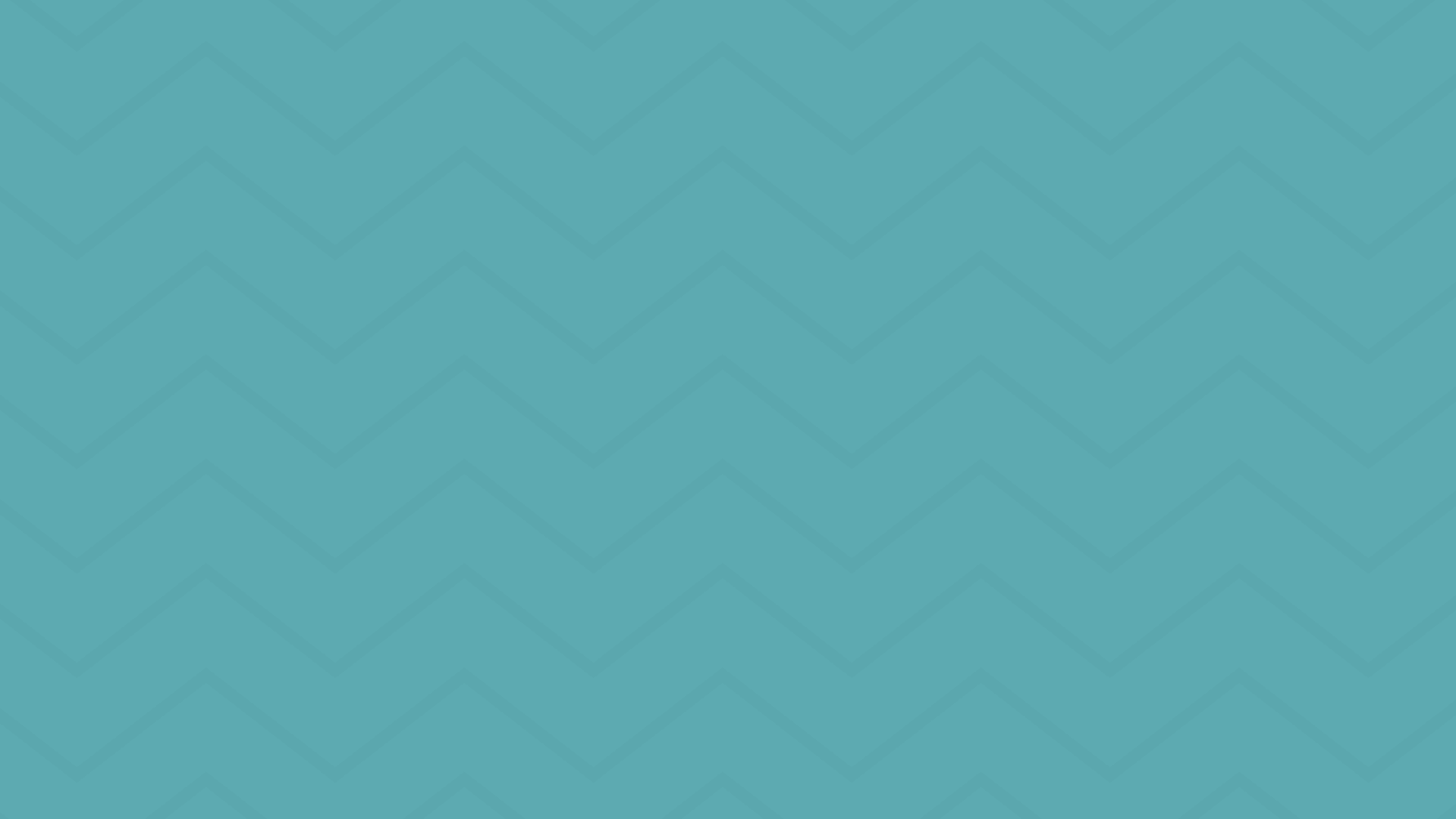 Evaluar a los tutores de
Realizar reunión general
parte de los estudiantes
periódicamente con
con instrumentos
tutores de todas las
elaborados por el CT.
Monitorear los trabajos
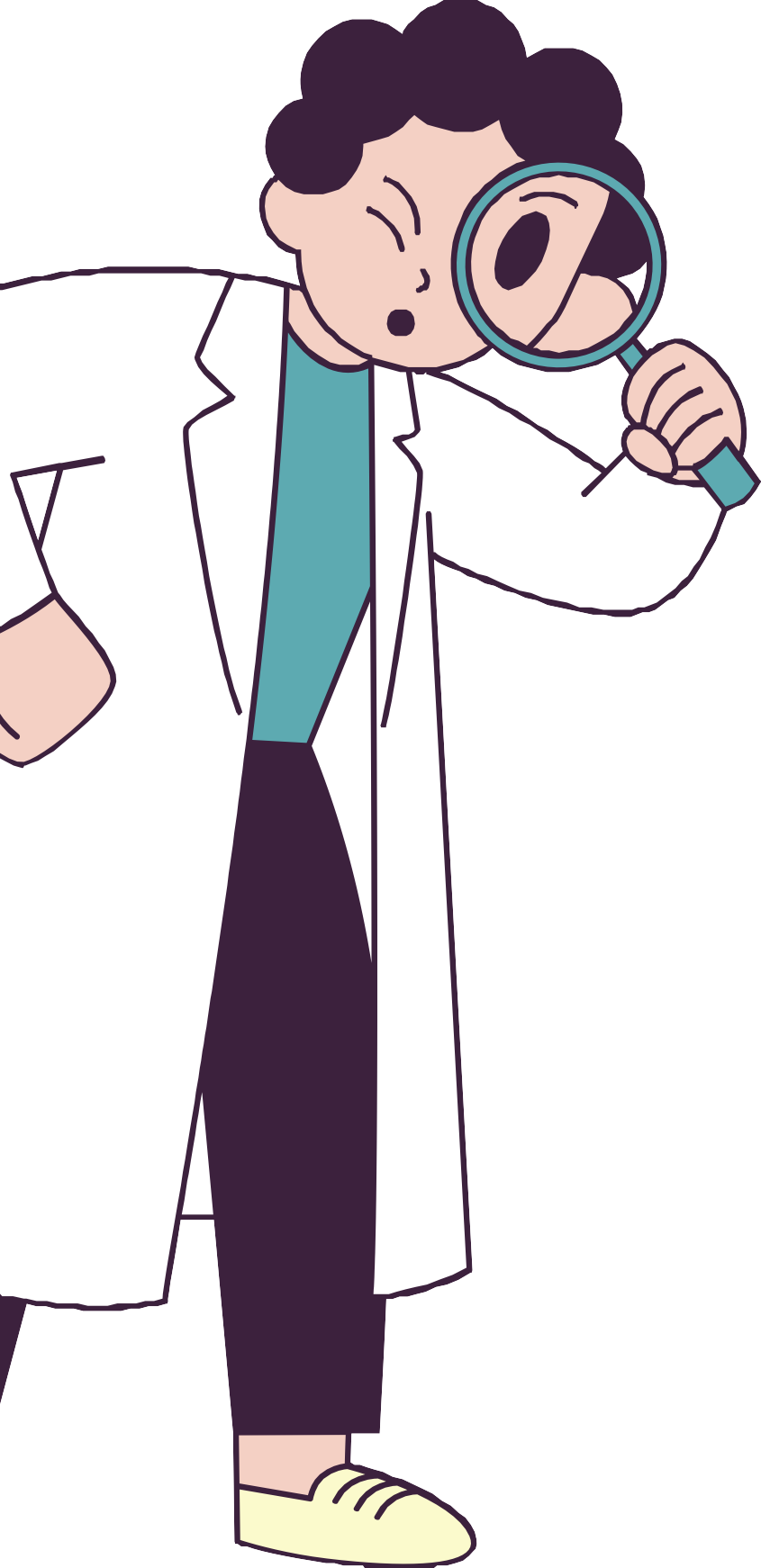 sedes.
Evaluar el desempeño
en su primera, segunda	y
de los Tutores 2023.
tercera oportunidad.
Recepcionar informes
Elaborar y entregar el
del TFG al CT y
Informe de evaluación
portafolio de
valorativa de proceso
evidencias (30 de
de los tutores al
setiembre) de los
Decano y Directora
tutores.
Académica.
Elaborar el informe general para la  Directora Académica y Decano.
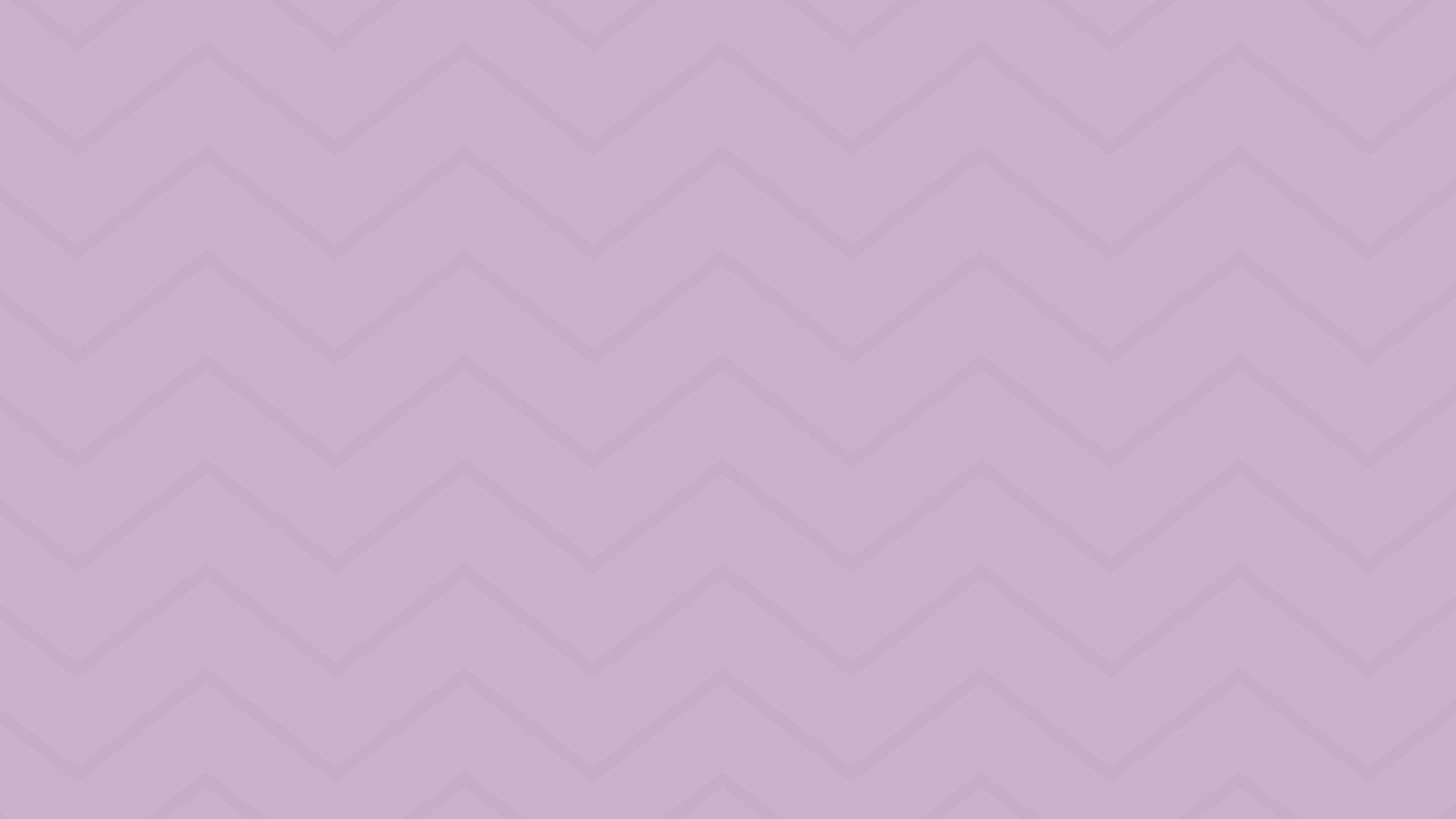 CONCLUSIONES
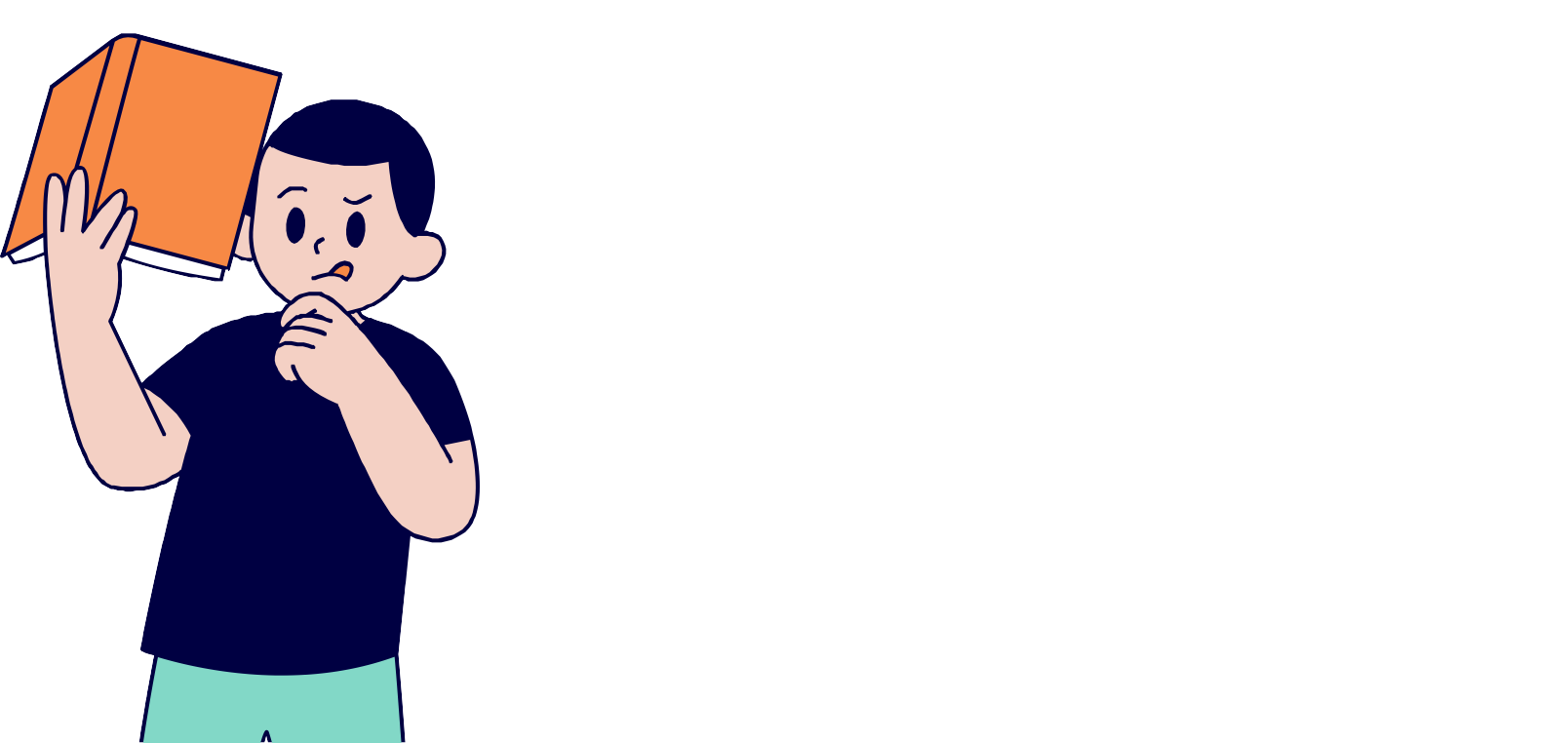 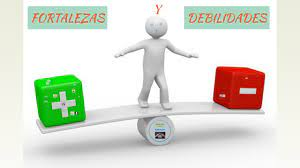 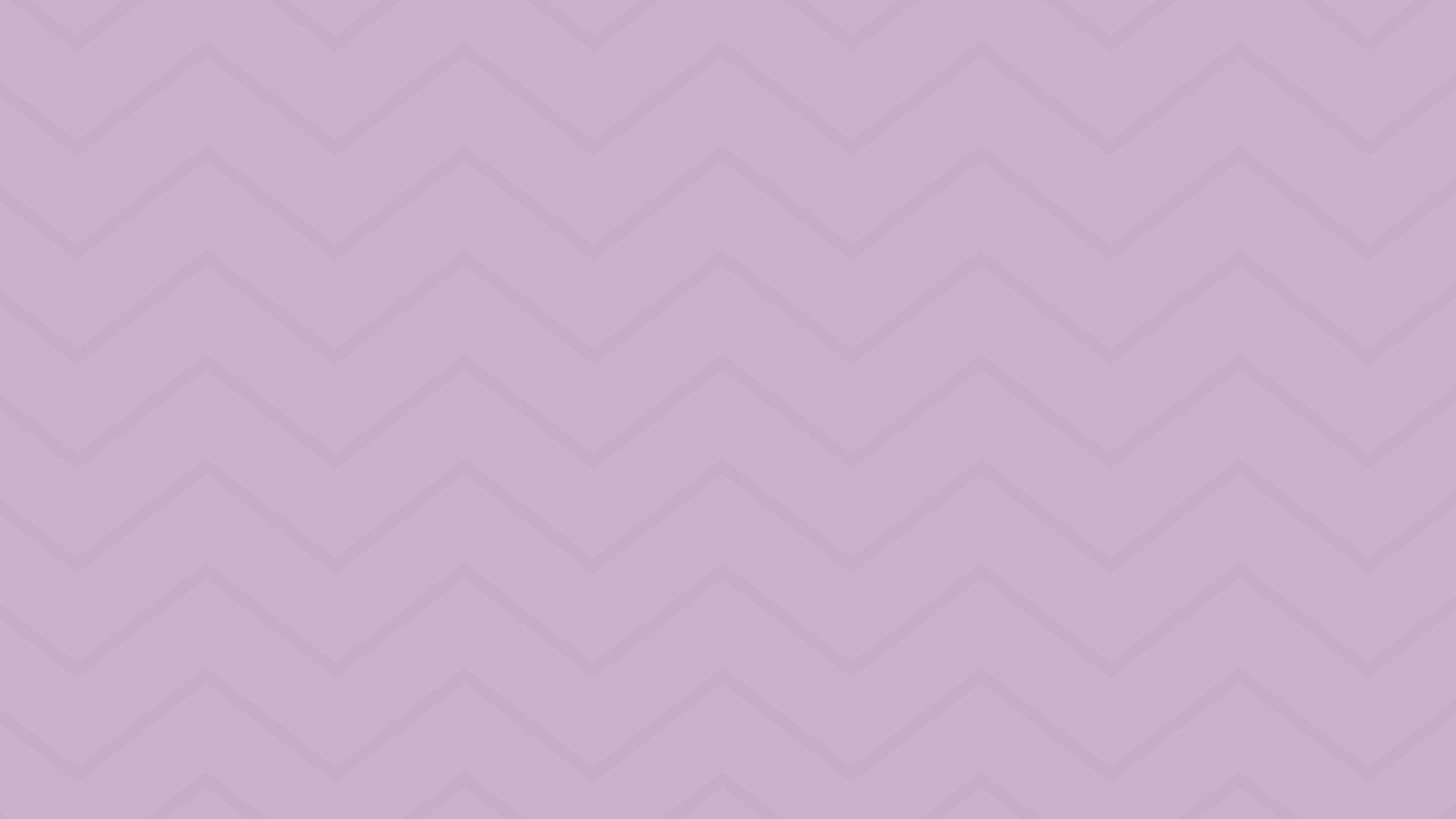 Sugerencias
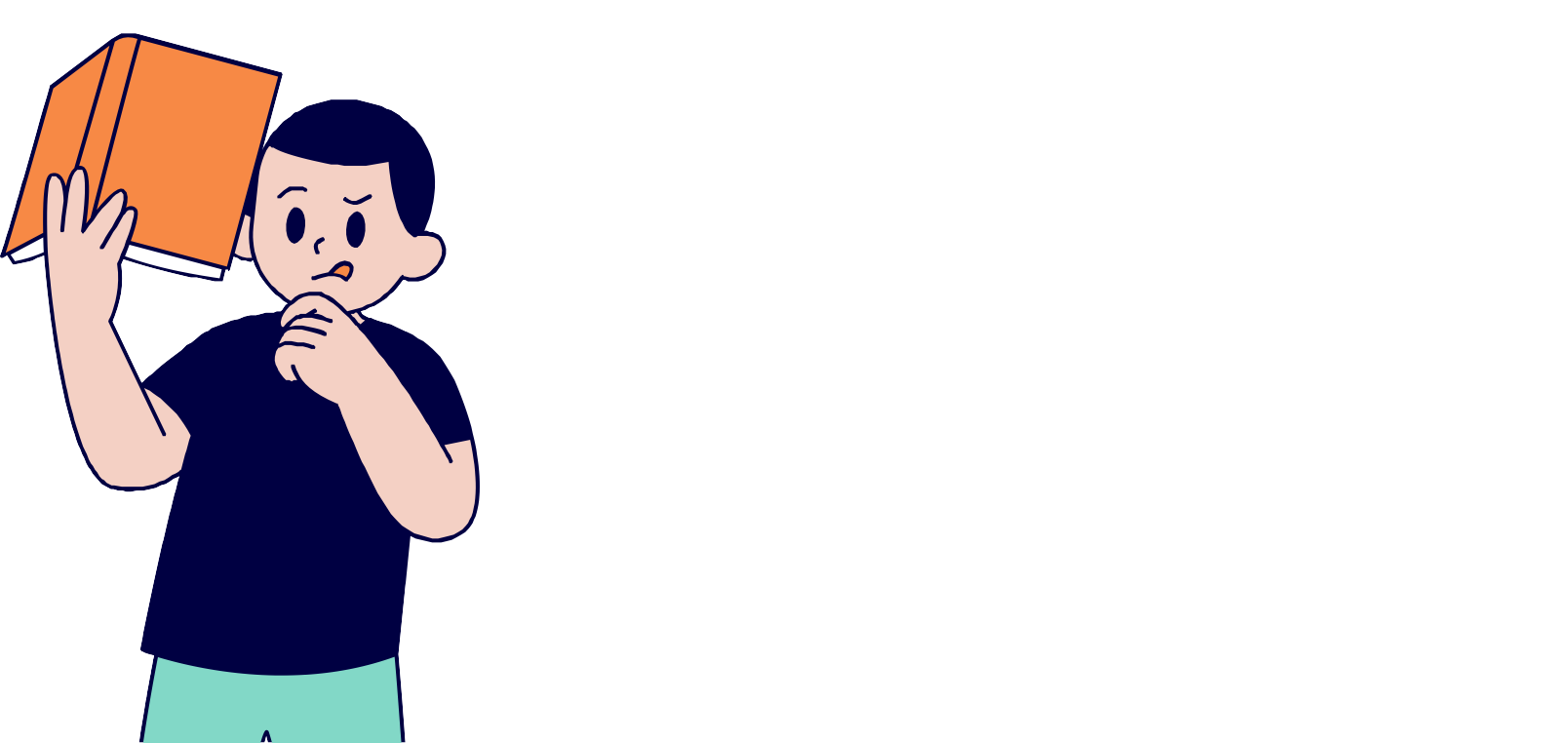 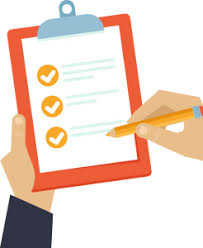 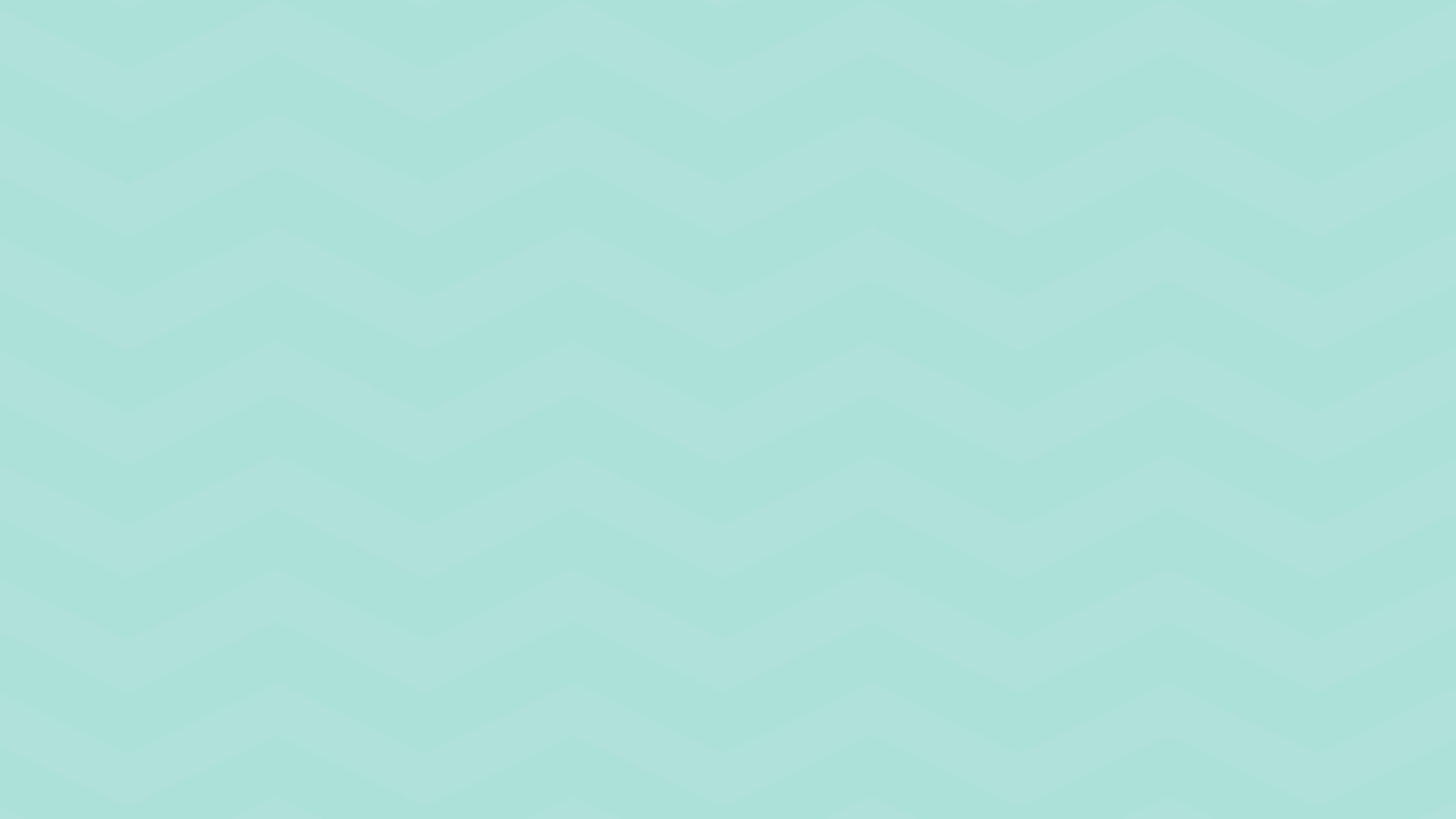 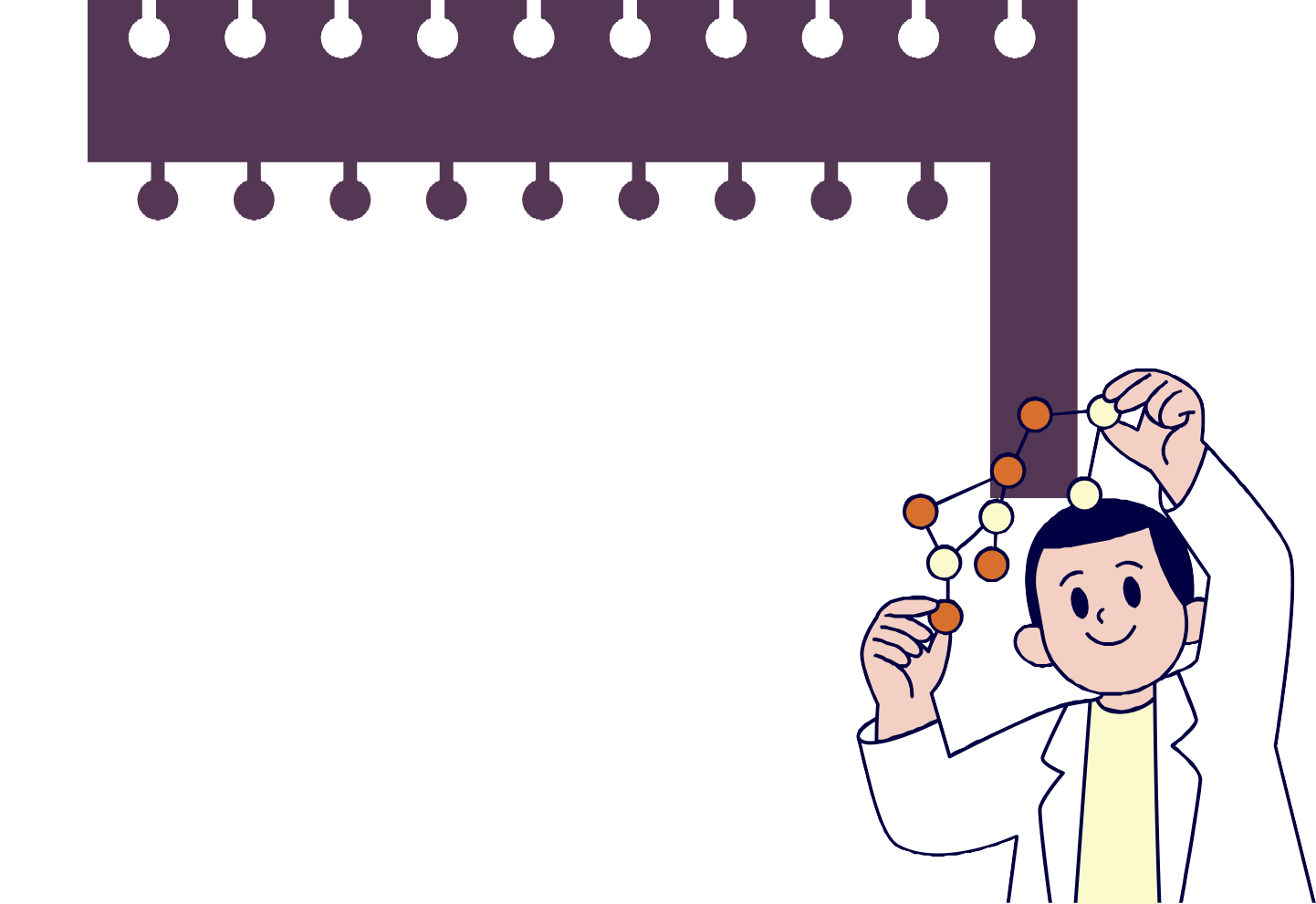 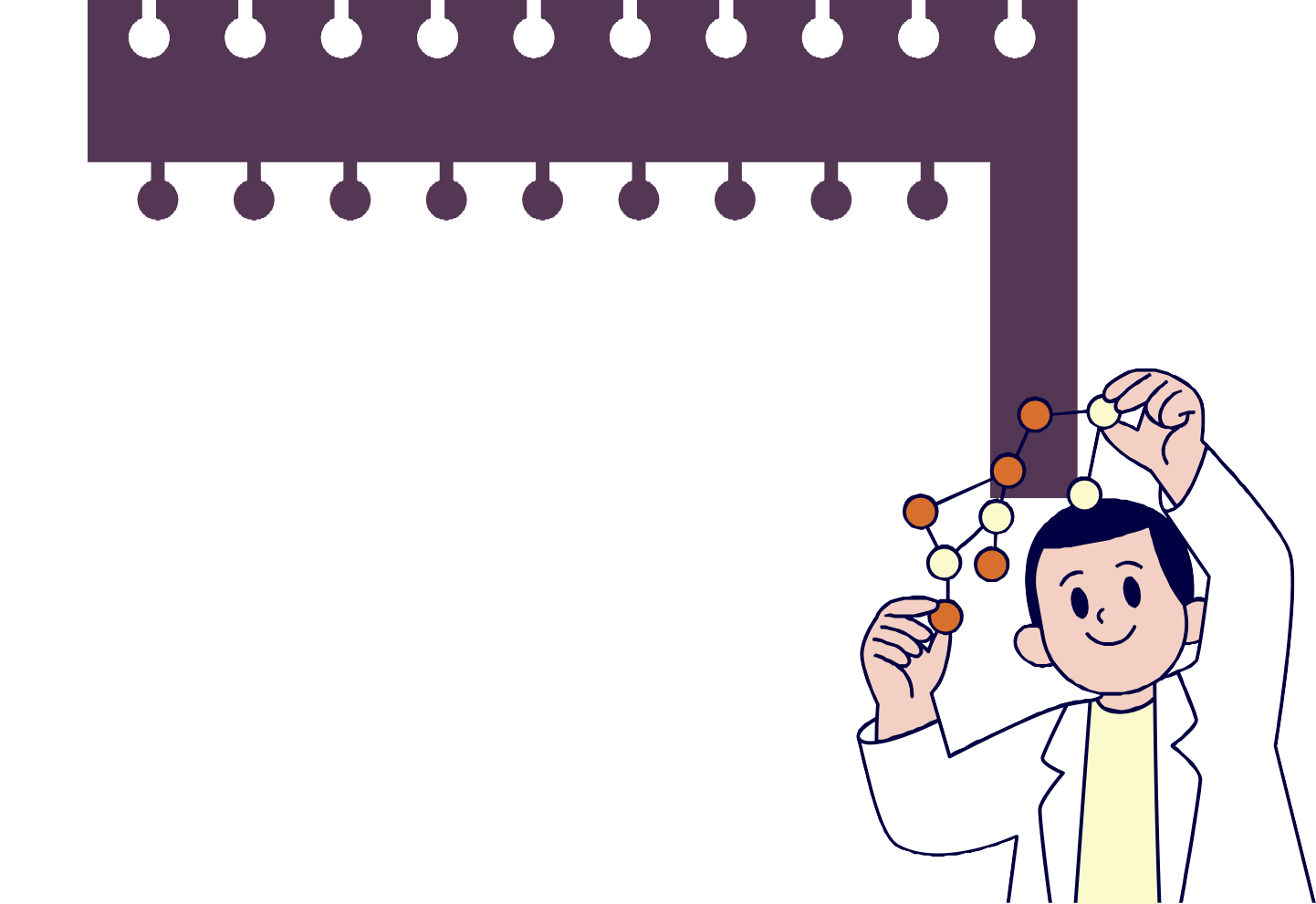 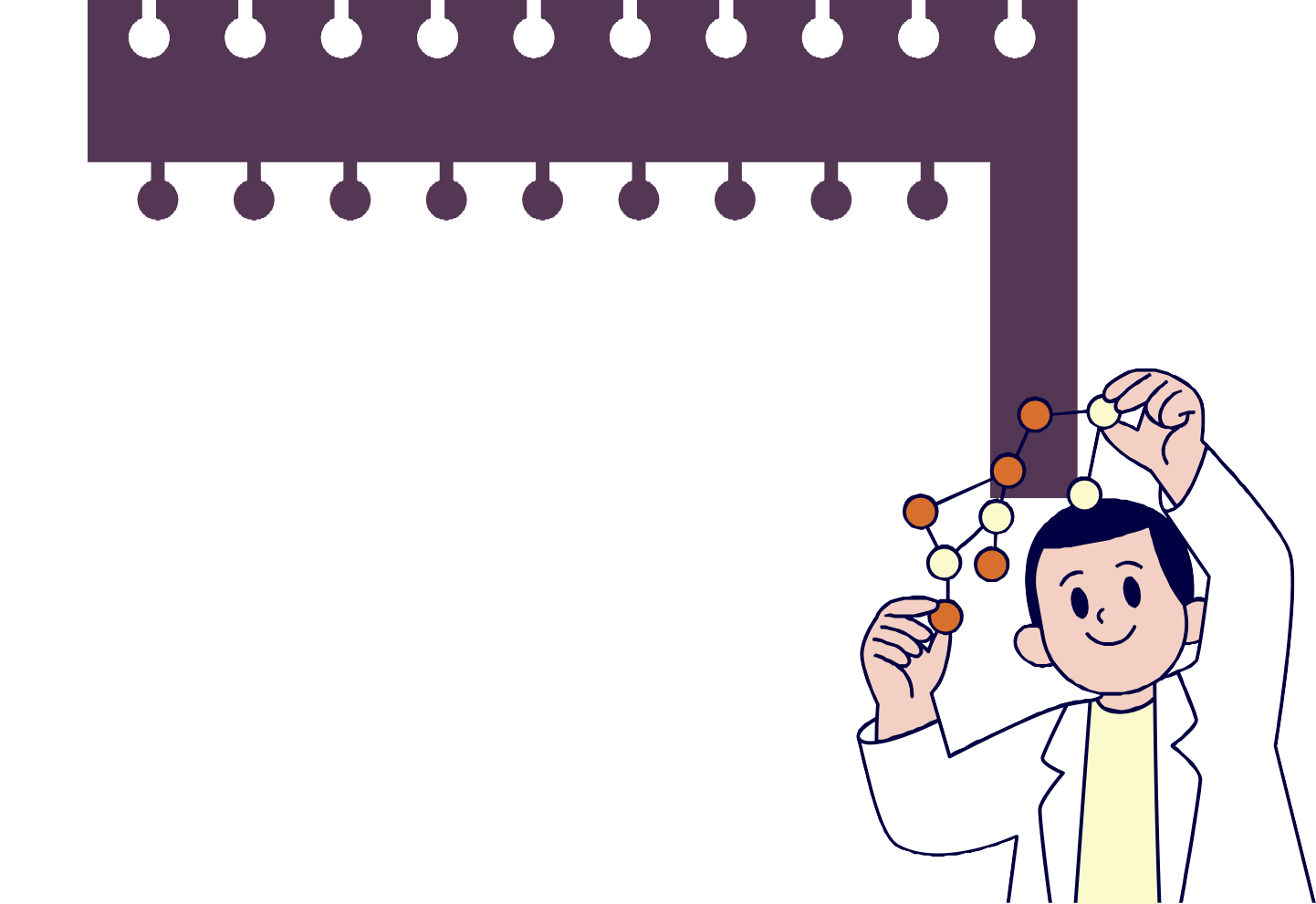 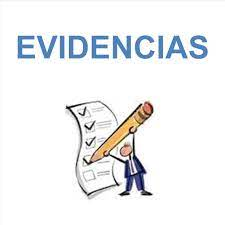 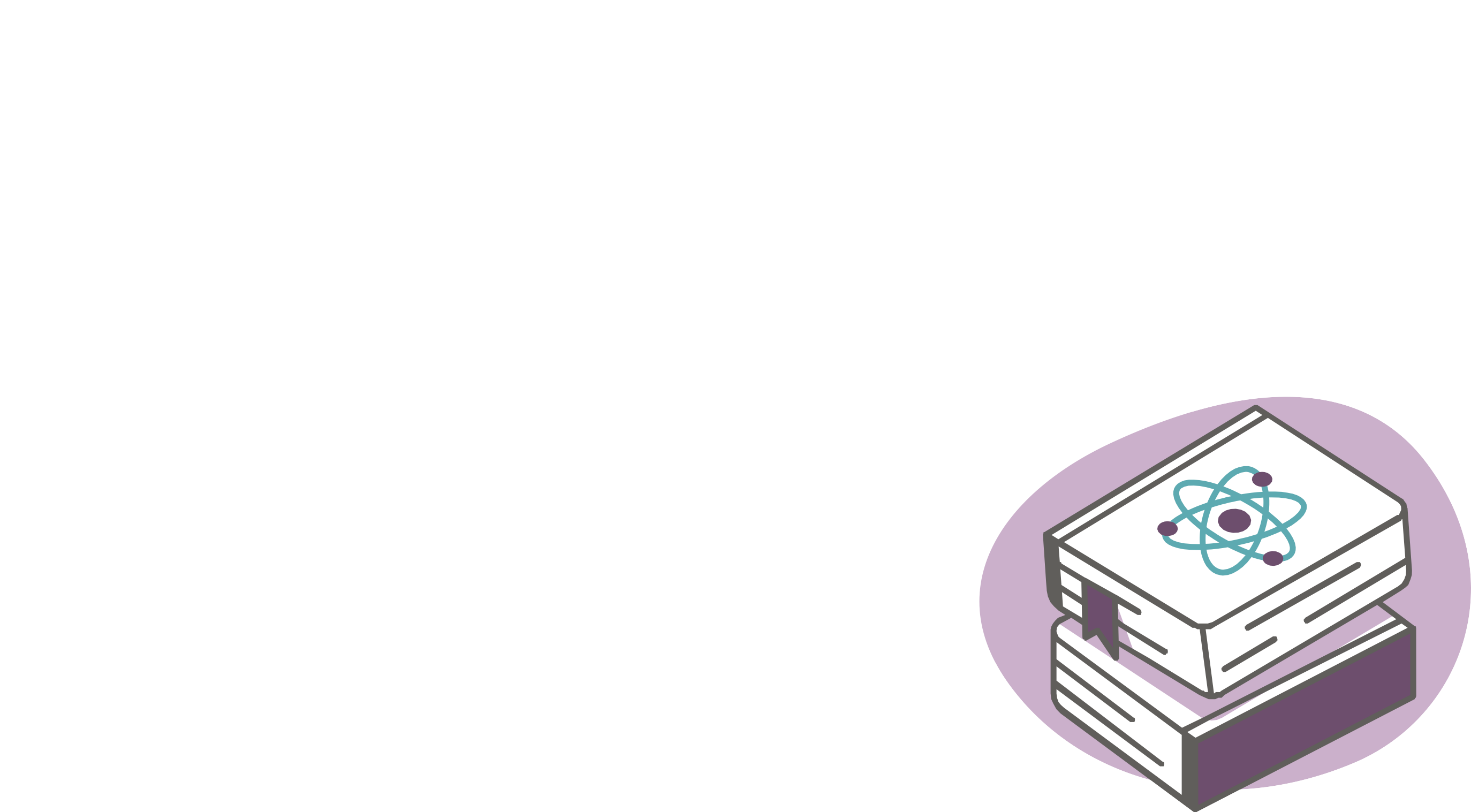 ¡Gracias!
Si tienes alguna pregunta no dudes  en contactar 

CONSEJO DE TUTORIAS - 2023